WIOA  at Two Years
Continuing the Conversation
07/19/16
WIOA Federal Interagency Partners
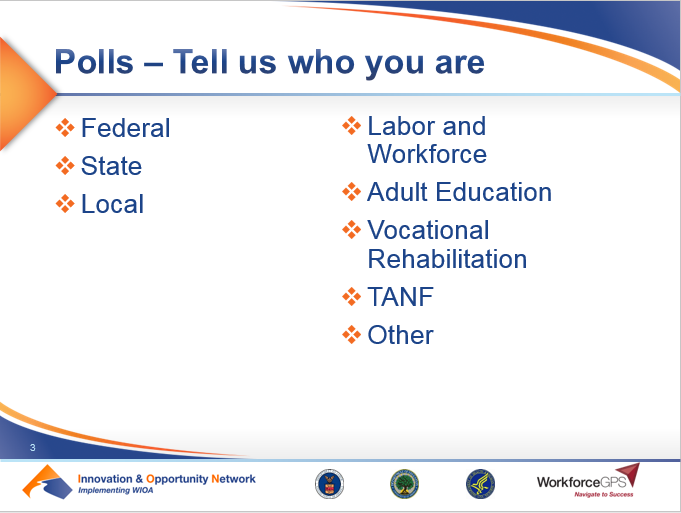 Polls – Tell us who you are
Labor and Workforce 
Adult Education
Vocational Rehabilitation
TANF
Other
Federal
State
Local
Today’s Moderator
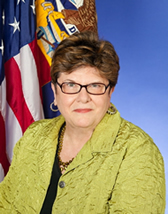 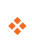 Gerri Fiala, Deputy Assistant Secretary, Employment and Training Administration, U.S. Department of Labor
Who’s read what so far?
I’ve read all 5 rules and the title-specific rule for my program once, and I’m starting on a second reading.
Yes, I read the joint rule cover to cover, but I’m still digesting the content.
I have reviewed the provisions of most interest to me.
So far, I’ve managed to find the final rules on the website.
Susan Golonka, Acting Director of the Office of Family Assistance, Administration for Children & Families, U.S. Department of Health & Human Services

Janet LaBreck, Commissioner, Rehabilitation Services Administration, Office of Special Education and Rehabilitative Services, U.S. Department of Education

Sue Swenson, Acting Assistant Secretary, Office of Special Education and Rehabilitative Services, U.S. Department of Education
Johan E. Uvin, Acting Assistant Secretary, Office of Career, Technical, and Adult Education, U.S. Department of Education



Portia Wu, Assistant Secretary,  Employment and Training Administration, U.S. Department of Labor
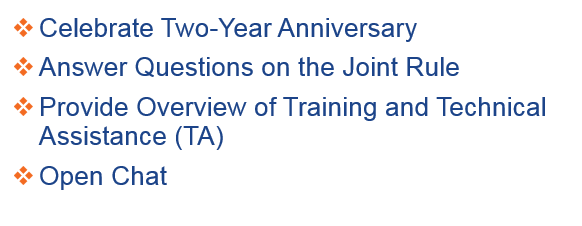 Celebrate Two-Year Anniversary
Answer Questions on the Joint Rule
Provide Overview of Training and Technical Assistance (TA)
Open Chat
Happy Anniversary!
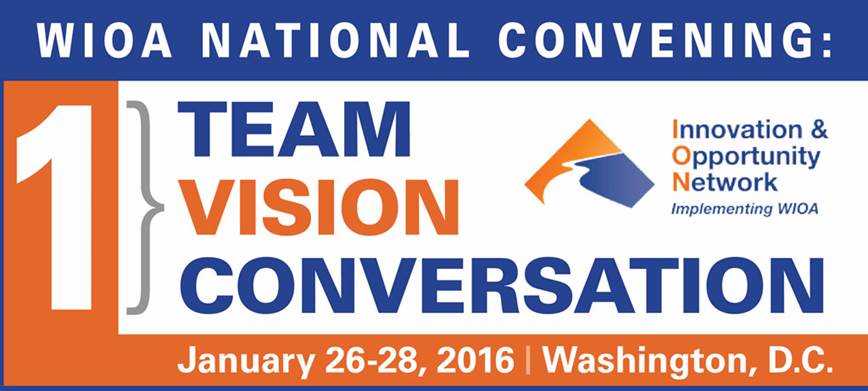 What We’ve All Been Up To…
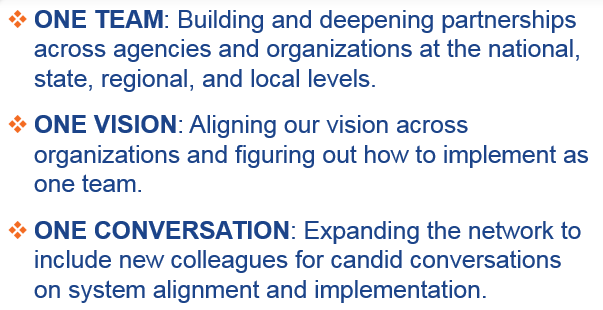 ONE TEAM: Building and deepening partnerships across agencies and organizations at the national, state, regional, and local levels.
ONE VISION: Aligning our vision across organizations and figuring out how to implement as one team.
ONE CONVERSATION: Expanding the network to include new colleagues for candid conversations on system alignment and implementation.
Rate your team on its cross-agency coordination and readiness to meet the future.
We are fully coordinated and having regular meetings and communications.
We are somewhat coordinated and have semi-regular meetings and communications.
We are not coordinated at all but we know each other.
Just starting to coordinate and work together.
What areas of the regulations are generating the most questions for you?
OPEN CHAT
Big Questions
Why WIOA Matters
One-Stop Competition
One-Stop Infrastructure
Accessibility of American Job Centers

Career Pathways & Sector Strategies
Performance Questions
Joint Final Rule
Why WIOA Matters
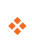 How is WIOA ensuring that job seekers are prepared for the employment opportunities emerging from the recent economic recovery?
One-Stop Competition
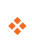 One-Stop operator competitive procurement may be a challenge for States and local areas. How might we help the States, and, in turn, help local areas meet this requirement?
One-Stop Infrastructure
What are some of the opportunities to developing an equitable One-Stop infrastructure strategy?
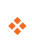 Accessibility of American Job Centers (AJCs)
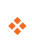 Each state must develop standards for evaluation of AJC physical and programmatic accessibility.  Will there be more guidance that helps create more consistency among state standards?
Career Pathways & Sector Strategies
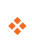 How does WIOA specifically support the development and sustainability of career pathways and sector partnerships?
Performance Questions
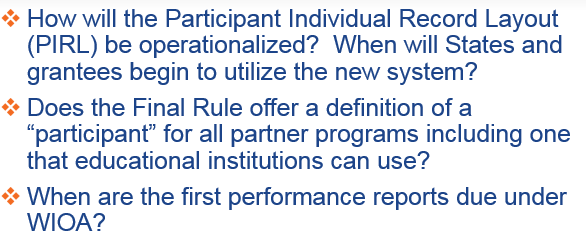 How will the Participant Individual Record Layout (PIRL) be operationalized?  When will States and grantees begin to utilize the new system?  
Does the Final Rule offer a definition of a “participant” for all partner programs including one that educational institutions can use?
When are the first performance reports due under WIOA?
When are the first performance reports due under WIOA?
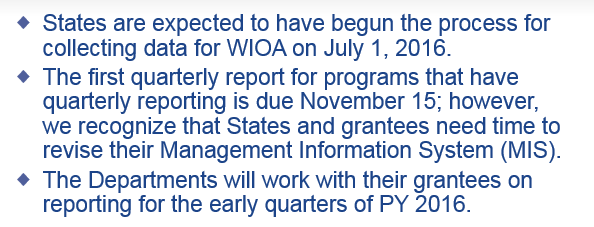 States are expected to have begun the process for collecting data for WIOA on July 1, 2016.
The first quarterly report for programs that have quarterly reporting is due November 15; however, we recognize that States and grantees need time to revise their Management Information System (MIS).
The Departments will work with their grantees on reporting for the early quarters of PY 2016.
Final Rule
I want to print the version of the WIOA Joint Final Rule from the Website, but it is too long. 
https://ion.workforcegps.org/
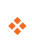 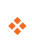 1 Team, 1 Location
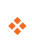 Is there a dedicated website to pull all the required partner information together in one location?  It would go a long way in tearing down the barriers between agencies if all the WIOA information was on a dedicated website.
https://ion.workforcegps.org/
Have you used the resources on ION?
Not yet, but I plan to.
I did take a peek once, and I will go again soon.
I use it regularly to find great WIOA resources!
ION is great!  I’m on it daily.
What’s On ION?
Fact Sheets
Links to All Federal Partner Pages
Links to All 5 WIOA Rules
FAQ’s
Technical Assistance Resources
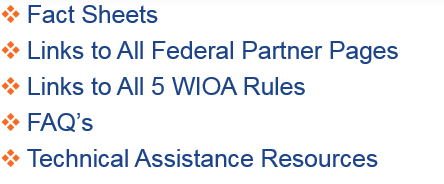 WIOA Resource Pages
Education
OCTAE:
http://www.ed.gov/AEFLA
OSERS - Rehabilitation Services Administration:
https://rsa.ed.gov/wioa.cfm

Health and Human Services
ACF Peer TA website:
https://peerta.acf.hhs.gov/ofa-initiative/426
Labor
ETA:
https://www.doleta.gov/wioa/eta_default.cfm
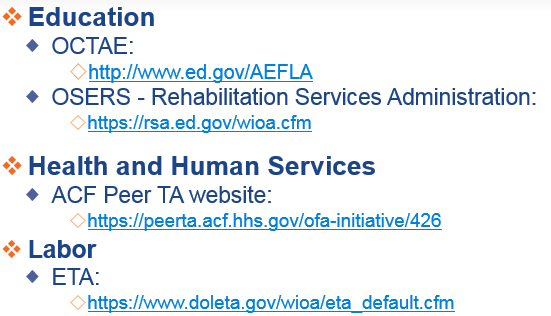 Sample of Joint TA Calendar
Performance Accountability
Eligible Training Provider List and Reporting 
Governance
One-Stop Operations
Enhancing Services for Individuals with Barriers to Employment
Career Pathways and Sector Strategies
Work-Based Learning 
State Plans
How do you want to receive TA?
Written Guidance
Webinars or Other Virtual Methods
In-Person Training Events
Peer-to-Peer Sharing
Other?
What do you believe is the most important next step in support of WIOA implementation? And who needs to take that step?
OPEN CHAT
Still Have Questions?
Remember your first point of contact is your ETA or TANF Regional Office, RSA State Liaison, or OCTAE Area Coordinator. 

You can also submit your joint rule questions  to:  ion@workforcegps.org.

We’ll help you find the answers!
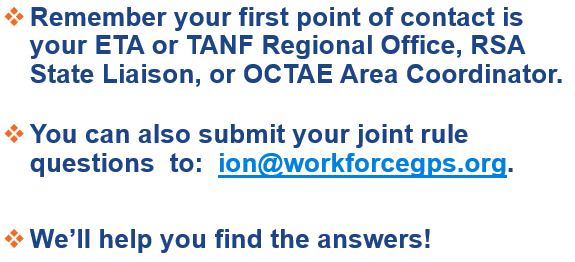 Let’s keep the conversation going!